Venous Thromboembolism in the Context of Pregnancy
An Educational Slide Set 
American Society of Hematology 2018 Guidelines for Management of Venous Thromboembolism

Slide set authors: Eric Tseng MD MScCH, University of Toronto
Shannon Bates MDCM MSc, McMaster University
American Society of Hematology 2018 guidelines for management of venous thromboembolism: venous thromboembolism in the context of pregnancy

Shannon M. Bates, Anita Rajasekhar, Saskia Middeldorp, Claire McLintock, Marc A. Rodger, Andra H. James, Sara R. Vazquez, Ian A. Greer, John J. Riva, Meha Bhatt, Nicole Schwab, Danielle Barrett, Andrea LaHaye, and Bram Rochwerg
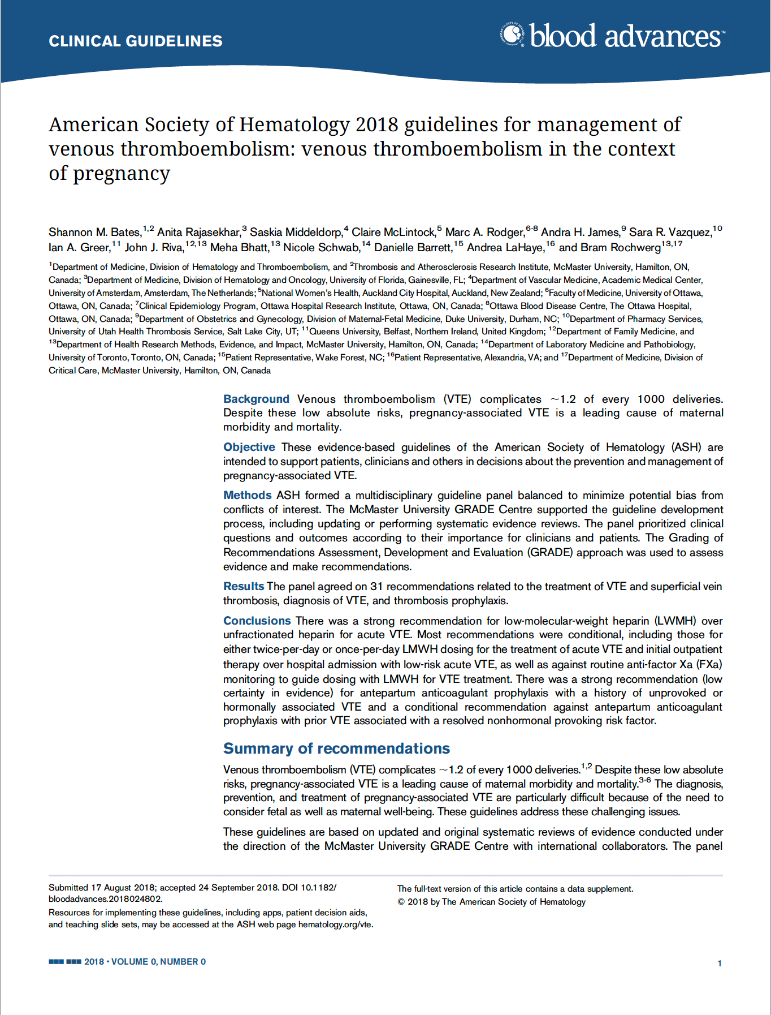 ASH Clinical Practice Guidelines on VTE
Prevention of VTE in Surgical Hospitalized Patients
Prevention of VTE in Medical Hospitalized Patients
Treatment of Acute VTE (DVT and PE)
Optimal Management of Anticoagulation Therapy
Prevention and Treatment of VTE in Patients with Cancer
Heparin-Induced Thrombocytopenia (HIT)
Thrombophilia
Pediatric VTE
VTE in the Context of Pregnancy
Diagnosis of VTE
How were these ASH guidelines developed?
EVIDENCE SYNTHESIS
Evidence summary generated for each PICO question via systematic review of health effects plus: 
Resource use
Feasibility
Acceptability
Equity
Patient values and preferences
PANEL FORMATION
Each guideline panel was formed following these key criteria:
Balance of expertise (including disciplines beyond hematology, and patients)
Close attention to minimization and management of COI
CLINICAL QUESTIONS
10 to 20 clinically-relevant questions generated in PICO format (population, intervention, comparison, outcome)
MAKING RECOMMENDATIONS 
Recommendations made by guideline panel members based on evidence for all factors.
Example: PICO question
“Should postpartum prophylaxis vs. no postpartum prophylaxis be used for pregnant women with prior VTE?”
How patients and clinicians should use these recommendations
Objectives
By the end of this session, you should be able to

Describe recommendations for the management of acute VTE in pregnancy

Describe which anticoagulants can safely be used in women who are pregnant or breastfeeding

Identify which pregnant patients merit antepartum and/or postpartum VTE prophylaxis
VTE is a leading cause of morbidity and mortality in pregnancy
Venous thrombosis complicates approximately 1.2 in 1,000 deliveries
Incidence of VTE is similar in antepartum and postpartum periods, but postpartum period shorter so higher daily VTE risk
Increased risk persists until 12 weeks postpartum, with greatest risk in first 6 weeks after delivery
Diagnosis, prevention, and treatment of VTE in pregnancy must consider both fetal and maternal well-being
Case 1: Suspected Deep Vein Thrombosis
32 year old female, 28 weeks gestational age. 1st pregnancy.
Past Medical History: None. No prior arterial or venous thrombosis.
Medications: Prenatal vitamin
Seen in the Emergency Department with: 
New swollen and painful left thigh x 48 hours. 
No chest pain or dyspnea.
Proximal compression ultrasound of the left lower extremity:
No evidence of DVT in the popliteal, femoral, common femoral, or external iliac veins.
Your patient is 28 weeks pregnant and has unexplained left leg swelling and pain. Her left leg proximal compression ultrasound does not demonstrate proximal DVT. She has no signs or symptoms suggestive of PE.

Which diagnostic test would you suggest next in her care?

No further investigations
D-Dimer test
Serial compression ultrasound (US) of lower extremity
Magnetic resonance venography (MR-V)
Ventilation/Perfusion (V/Q) scan
Either C or D
Recommendation
Option 1: Serial US
Repeating US within 7 days appears to be safe strategy with low rate of missed VTE in observational studies
For pregnant women with suspected DVT, the panel suggests additional investigations including serial compression ultrasound or MR-V, compared with no further investigations, following an initial negative ultrasound with imaging of the iliac veins (conditional recommendation, low certainty).
Option 2: MR-V
May detect pelvic DVT not seen on compression US. MRI in first trimester not associated with fetal harm.
Remarks:
Standard compression US: limited sensitivity for pelvic/iliac DVT, which account for majority of DVT in pregnancy 
Single US not sufficient to rule out DVT, as up to 24% of DVT in pregnancy will be found on serial testing (very uncertain estimates)
[Speaker Notes: Recommendation 31

NOTES:

The guideline panel determined that a strategy of serial testing appeared safe in pregnant women with suspected DVT who have a negative initial proximal ultrasound with iliac vein imaging. 
However, with the low certainty of evidence, a single ultrasound at presentation should not be considered sufficient to rule out disease in pregnant women presenting with suspected deep vein thrombosis. 
In the absence of well-designed clinical management studies using magnetic resonance imaging and comparative studies of that technique with serial ultrasonographic imaging including the iliac veins, the panel was not able to recommend one additional test over another.

Link to Evidence-to-Decision framework: https://dbep.gradepro.org/profile/EDF9BCA4-0B5B-1B56-A6BF-CEF85A75328E]
Case 1: Continued
Your patient is discharged and scheduled for a serial compression US in 5 days

Her repeat US demonstrates an occlusive DVT in the left common femoral vein

She is ambulatory and her pain is persistent, but controlled with acetaminophen
Examination:
Blood pressure 120/84
Heart rate 86
Respiratory rate 16
Oxygen saturation 98% on room air
Left leg warm, with normal pulses and sensation
Your patient is 29 weeks pregnant and has an acute proximal DVT. She is ambulatory and hemodynamically stable. 

What anticoagulant therapy would you suggest for her DVT?
(UFH = unfractionated heparin, LMWH = low molecular weight heparin)

Subcutaneous UFH
Direct oral anticoagulant
LMWH once or twice daily, with anti-Xa monitoring
LMWH once or twice daily, without anti-Xa monitoring
Which anticoagulants can safely be used during pregnancy?
[Speaker Notes: Recommendation 2

For pregnant women with acute VTE, the panel recommends LMWH over UFH (strong recommendation, moderate certainty)

NOTES:

LMWH appears to have a better safety profile than UFH during pregnancy
Extended use of greater-than-standard prophylactic doses of unfractionated heparin during pregnancy was associated with a risk of osteoporotic fracture of 2.2%.
The risk of heparin-induced thrombocytopenia during pregnancy appears low. However, in a randomized trial in the nonpregnant population, the reported risk of this complication was greater with unfractionated heparin prophylaxis than with low-molecular-weight heparin prophylaxis following hip surgery (2.7 % versus 0%; RR not estimable).

Link to Evidence-to-Decision Framework: https://dbep.gradepro.org/profile/FC27E96F-2A38-D41D-9C2D-0E39F7EBBE93]
Recommendation
For pregnant women with acute VTE treated with LMWH, the panel suggest either once-daily or twice-daily dosing regimens (conditional recommendation, very low certainty).

LMWH dosed twice daily compared with once daily:
Low certainty and imprecision in estimates of benefits and harms
Therefore either once- or twice-daily dosing appears reasonable. Consider potential impact of dosing frequency on feasibility and acceptability.
Quality of Evidence (GRADE): Low        Moderate        Strong
[Speaker Notes: Recommendation 4

NOTES:

The guideline panel determined that there is very low certainty of evidence, leading to an unclear net health benefit for using twice-daily dosing of low-molecular-weight heparin compared to once-daily dosing. 
Based on the limited body of available evidence, it is difficult to draw any significant conclusions regarding a balance of benefits or harms. 
Therefore, the panel was unable to make a recommendation for either the intervention or the comparator and instead considered that either is a reasonable option and that individual treatment decisions should be made using a shared decision-making model between the patient and clinician. 
The smaller number of injections required with once-daily low-molecular weight heparin might increase feasibility and acceptability of VTE treatment in pregnancy.

Link to Evidence-to-Decision framework: https://dbep.gradepro.org/profile/E6630722-09BB-6950-9272-E88D93F723FF]
Recommendation
For pregnant women receiving therapeutic LMWH for the treatment of VTE, the panel suggests against routine monitoring of anti-Xa levels to guide dosing (conditional recommendation, low certainty).

Remarks:
Only limited direct data: one small observational study (n = 26) with 11 patients receiving anti-Xa monitoring, 15 receiving no anti-Xa monitoring; no difference in recurrent VTE or bleeding
Anti-Xa tests may be unreliable and not routinely available in all centres
No established therapeutic range for LMWH in pregnancy
Potential drawbacks of testing: frequent blood tests, clinic visits, cost
In absence of evidence of benefit, the panel suggests against routine monitoring anti-Xa during treatment for VTE
McDonnell BP J Thromb Thrombolysis 2017
[Speaker Notes: Recommendation 5

NOTES:

The guideline panel determined that there is a low certainty of evidence for a lack of benefit to using anti-Xa level monitoring to guide routine management of pregnant patients receiving therapeutic-dose low-molecular-weight heparin for treatment of VTE. 
Given the lack of benefit and the costs of increased monitoring and dose adjustments, the panel decided to make a conditional recommendation against monitoring. 
However, because of very low certainty of evidence or no published information about other outcomes, lack of better evidence is not proof that such an effect does not exist and does not allow firm conclusions.

Link to Evidence-to-Decision framework: https://dbep.gradepro.org/profile/A66232F8-025C-BFD2-98B2-211CA1046A0A]
Does this patient need to be admitted? Not necessarily.
Recommendation
In pregnant women with low risk acute VTE, the panel suggests initial outpatient therapy over hospital admission (conditional recommendation, low certainty).
In non-pregnant patients:
Outpatient treatment associated with better patient satisfaction and social functioning without negative impact on VTE outcomes.
Extrapolating from non-pregnant data (and observational data in pregnancy):
Outpatient therapy in pregnancy likely as beneficial as hospital-based treatment, with improved acceptability.
Caution: outpatient therapy may not be appropriate for non-low-risk individuals:**
Abnormal vital signs
Severe analgesic needs
Extensive VTE
Advanced gestational age
Maternal comorbidities
Contraindications to LMWH
Lack of home support
**Outpatient therapy only appropriate if patients provided appropriate education, follow-up assured, and on-call services available. If expertise for patient training and outpatient monitoring not available, low-risk patients may benefit from initial hospitalization.
[Speaker Notes: Recommendation 9

NOTES:

The guideline panel determined that there is a low certainty of evidence for a net health benefit from using outpatient therapy for initial management of acute VTE in pregnancy. 
However, because of very low certainty of evidence or no published information about other outcomes, lack of better evidence is not proof that such an effect does not exist and does not allow firm conclusions. 
Based on the body of available evidence and other EtD criteria, it is likely that outpatient therapy is as beneficial as hospital-based treatment with improved acceptability and resource use and with no appreciable increase in harm for low-risk patients.

Link to Evidence-to-Decision framework: https://dbep.gradepro.org/profile/51FC85A1-29DB-1FE7-A662-0B03D80062CA]
Your patient has a proximal DVT in the common femoral vein. You start her on full dose LMWH, once daily. After 3 days of outpatient treatment she is ambulatory, but continues to complain of swelling and pain in her thigh.

She asks: “Should we remove the clot more quickly? Will that help me feel better and improve my chances for recovery in future?”

Should you refer this patient for catheter-directed thrombolysis (CDT)?

Yes
No
Recommendation
In pregnant women with acute lower-extremity deep vein thrombosis, the panel suggests against the addition of catheter-direct thrombolysis therapy to anticoagulation (conditional recommendation, low certainty)
Remarks:
In non-pregnant individuals, CDT does not appear to reduce the risk of post-thrombotic syndrome, except possibly those with iliofemoral DVT (ATTRACT study)
Pregnancy-specific data limited to case series with low certainty of evidence, so difficult to draw substantive conclusions regarding benefit
Possible harms from CDT: fetal radiation exposure, increase in major bleeding (ATTRACT study)
At this juncture, CDT is probably best reserved for those with limb-threatening deep vein thrombosis
Vedantham NEJM 2017
[Speaker Notes: Recommendation 6

NOTES:

The guideline panel determined that there is a low certainty of evidence for a net health benefit from not providing catheter directed thrombolysis for deep vein thrombosis in pregnant women
Based on the body of available evidence, the addition of catheter-directed thrombolysis to standard therapy does not appear to reduce the risk of the risk of post-thrombotic syndrome, although there may be a benefit in certain subsets of patients
This intervention does, however, increase the risk of recurrent DVT, PE, and major bleeding, and is also costly and unlikely to be feasible in resource- poor settings.

Link to Evidence-to-Decision framework: https://dbep.gradepro.org/profile/76DD6628-F96A-93C7-AB00-87B3AA8A4BA2]
Case 1: Continued
You elect against CDT, and your patient continues on full dose LMWH (dalteparin 200 IU/kg) once daily, without anti-Xa monitoring

Within 2 weeks, her leg swelling and pain improve substantially

She is now 35 weeks gestational age and you are evaluating her in your clinic before her delivery date
Your patient is on therapeutic dose LMWH. She is 35 weeks gestational age and her estimated delivery date is 5 weeks from today. She would prefer to have a vaginal delivery with epidural anesthesia.

What do you suggest for managing her anticoagulation around the time of delivery?

Switch anticoagulation to intravenous heparin, then scheduled (induced) delivery with discontinuation of IV heparin 6 hours before
Scheduled (induced) delivery with discontinuation of LMWH 24 hours before
Allow for spontaneous labour before stopping LMWH anticoagulation
Scheduled cesearean section with discontinuation of LMWH 24 hours before
Stop her LMWH now as she no longer requires anticoagulation
Recommendation
For pregnant women receiving therapeutic-dose LMWH for VTE, the panel suggests scheduled delivery with prior discontinuation of anticoagulant therapy (conditional recommendation, very low certainty)
A scheduled induction may facilitate neuraxial anesthesia and reduce maternal bleeding risk (very low certainty of evidence)
Remarks:
Observational data suggest increase in postpartum hemorrhage if therapeutic anticoagulation stopped with spontaneous onset of labor, compared with planned induction (RR 1.9, 95% CI 0.6 to 5.8)
North American anesthesia guidelines specify 24-hour interval between therapeutic LMWH and placement of neuraxial anesthesia
Induction of labor is not associated with maternal or fetal harm
[Speaker Notes: Recommendation 10

NOTES:

The panel noted that other options for anticoagulant management, including conversion to intravenous unfractionated heparin with cessation 4 to 6 hours prior to delivery or anticipated need for epidural insertion with a repeat activated partial thromboplastin time drawn after 4 hours to confirm normalization, would be appropriate in patients considered at high risk for recurrent VTE with prolonged anticoagulant interruption (e.g., those with proximal deep vein thrombosis or pulmonary embolism diagnosed 2 to 4 weeks prior to delivery).

Link to Evidence-to-Decision framework: https://dbep.gradepro.org/profile/0287B397-3095-8360-8630-729BF9D31158]
Case 1: Continued
She undergoes a scheduled, induced vaginal delivery at 40 weeks gestational age. Her last dose of LMWH is given 24 before her induction date, and the delivery is uncomplicated

You are now assessing her in the postpartum setting. Hemostasis has been achieved, and the obstetrics team is comfortable with resumption of full dose anticoagulation

Your patient plans on breastfeeding her new infant
Your patient requires 6 weeks of postpartum anticoagulation for her pregnancy-associated VTE. She plans on breastfeeding.

Which ONE of the following anticoagulants is contraindicated in breastfeeding women?

Fondaparinux
LMWH
Danaparoid
Rivaroxaban
Warfarin
Recommendations
For breastfeeding women who have an indication for anticoagulation, the panel recommends using UFH, LMWH, warfarin, acenocoumarol, fondaparinux, or danaparoid as safe options (strong recommendation, low certainty)
For breastfeeding women who have an indication for anticoagulation, the panel recommends against using direct-acting oral anticoagulants (strong recommendation, very low certainty)
[Speaker Notes: Recommendations 12 and 13

NOTES:

Unlike warfarin, the lipophilic Vitamin K antagonists (including phenprocoumon) can be excreted into the breast milk and are not recommended, except when women unstable on short-acting acenocoumarol require VKA therapy and warfarin is unavailable (phenprocoumon is highly protein bound, and detectable drug levels are low in breast milk of lactating women)
The guideline panel determined that there is low certainty of evidence for the safety of using warfarin, acenocoumarol, low-molecular-weight heparin, fondaparinux, or danaparoid while breastfeeding. 
There is very low certainty of evidence against using direct-acting oral anticoagulants. 
This recommendation strongly valued avoiding adverse bleeding outcomes in infants of breastfeeding mothers.

Link to Evidence-to-Decision framework: https://dbep.gradepro.org/profile/44015A14-C2B5-FE55-B8FD-BB65BBAF839F]
Your patient continues full dose LMWH for an additional 6 weeks. She completes this period of postpartum anticoagulation with no complications.

Three years later, she informs you that she is 10 weeks pregnant with her second child. She is concerned about developing VTE again during pregnancy.

What would you recommend for prevention of VTE during this pregnancy?

No prophylactic anticoagulation is recommended
Serial bilateral leg ultrasound, and treatment only if recurrent DVT is diagnosed
Antepartum anticoagulant prophylaxis only
Postpartum anticoagulant prophylaxis only
Antepartum and postpartum anticoagulant prophylaxis
Recommendation
For women not already receiving long-term anticoagulant therapy who have a history of VTE, the panel makes the following recommendations:
These recommendations were made based on a VTE risk threshold of 2% antepartum and 1% postpartum for recommending LMWH prophylaxis
**as long as no current additional risk factors for VTE
[Speaker Notes: Antepartum Prophylaxis: Recommendations 16 and 17

Link to Evidence-to-Decision Framework: https://dbep.gradepro.org/profile/01618857-BE05-A8CA-8C89-E76E69C5FDD3 

Postpartum Prophylaxis: Recommendation 18

Link to Evidence-to-Decision Framework: https://dbep.gradepro.org/profile/FBF1F9D6-70FE-2C87-8A45-75A457592E9B]
Antepartum prophylaxis compared with no antepartum prophylaxis in pregnant women with prior VTE:
In pooled estimates, in the antepartum period the risks of recurrent VTE are:
Without antepartum prophylaxis: 4.2% (95% CI, 0.3% to 6.0%)
With antepartum prophylaxis provided: 0.9% (95% CI, 0.5% to 1.8%)
Quality of Evidence (GRADE): Low        Moderate        Strong
[Speaker Notes: Antepartum Prophylaxis: Recommendations 16 and 17

NOTES:

The requirement for daily injections throughout the duration of pregnancy and costs of this intervention may pose a significant burden for some.
The studies examining the efficacy and safety of antepartum prophylaxis used different anticoagulant drugs and dosing regimens. 
Some have reported failures of standard-dose low-molecular-weight heparin and have suggested that higher doses should be used in the pregnant population, although the proportion of such failures appears similar to that seen in other settings.
The issue of the optimal dosing strategy for prophylaxis is addressed in recommendation 28
The guideline panel determined that there is evidence for a net health benefit from using antepartum prophylaxis for the prevention of recurrent VTE, with the exception of women who had a temporary nonhormonal risk factor at the time of their prior event. 
All but the latter group of women had a risk of antepartum VTE greater than the panel’s risk threshold for prophylaxis

Links to Evidence-to-Decision Framework: https://dbep.gradepro.org/profile/01618857-BE05-A8CA-8C89-E76E69C5FDD3]
Postpartum prophylaxis compared with no postpartum prophylaxis in pregnant women with prior VTE:
In pooled estimates, in the postpartum period the risks of recurrent VTE are:
Without antepartum prophylaxis: 6.5% (95% CI, 4.3% to 9.7%)
With antepartum prophylaxis provided: 1.8% (95% CI, 1.2% to 2.7%)
Quality of Evidence (GRADE): Low        Moderate        Strong
[Speaker Notes: Postpartum Prophylaxis: Recommendation 18

NOTES:

The guideline panel determined that there is low certainty of evidence for a net health benefit from using postpartum prophylaxis for the prevention of recurrent VTE. 
However, based on the available evidence in this population and extrapolating from other populations, the panel’s VTE risk threshold, and other EtD criteria, it is likely that prophylactic anticoagulation reduces the risk of developing postpartum VTE with a low risk of harm
Therefore, the panel chose to make a strong recommendation in this situation.

Links to Evidence-to-Decision Framework: https://dbep.gradepro.org/profile/FBF1F9D6-70FE-2C87-8A45-75A457592E9B]
Case 1: Conclusion
After careful consideration, your patient is started on antepartum and postpartum anticoagulant prophylaxis with prophylactic LMWH

The pregnancy proceeds without signs or symptoms of VTE recurrence
Case 1: Summary
LMWH dosed either once or twice daily, without routine anti-Xa monitoring, is the preferred treatment for acute VTE in pregnancy
Pregnant women who are receiving therapeutic LMWH for pregnancy-associated VTE should have a scheduled delivery to facilitate neuraxial anesthesia and reduce bleeding risk
Women with previous unprovoked VTE or VTE provoked by hormonal risk factors should receive antepartum and postpartum anticoagulant prophylaxis
Case 2: Deciding About Prophylaxis
32 year old female, 12 weeks gestational age, 1st pregnancy
Past Medical History: None. 
Medications: Prenatal Vitamin
You are assessing her in your clinic:
She has no personal history of arterial or venous thrombosis
There is a positive family history for VTE
Mother: postpartum PE at age 32
Mother’s sister: unprovoked DVT at age 34
Both family members have been diagnosed with Antithrombin Deficiency; mother’s Antithrombin activity was 0.35 U/mL (normal > 0.80 U/mL)
Your patient has no personal history of VTE. There is a significant family history of VTE, and confirmed Antithrombin Deficiency. You arrange for testing, and your patient is found to have an Antithrombin activity of 0.38 U/mL (normal > 0.80).

What would you suggest for prevention of pregnancy-associated VTE during her first pregnancy?

No prophylactic anticoagulation is recommended
Serial bilateral leg ultrasound and treatment only if recurrent DVT is diagnosed
Antepartum anticoagulant prophylaxis only
Postpartum anticoagulant prophylaxis only
Antepartum and postpartum anticoagulant prophylaxis
Recommendation
For women who do not have a personal history of VTE, the panel recommends:
These recommendations were made based on a VTE risk threshold of 2% antepartum and 1% postpartum for recommending LMWH prophylaxis
Our patient:
Antithrombin deficiency with (+) family history.
Her estimated risk of VTE is 2.7% antepartum, 4.8% postpartum which exceed risk thresholds for prophylaxis.
Quality of Evidence (GRADE): Low        Moderate        Strong
[Speaker Notes: Recommendations 19, 20, 21, 22, 23, 24, 25, 26

PGM: Prothrombin Gene Mutation

NOTES:

RISK ESTIMATES for VTE (antepartum, postpartum):
Heterozygous Prothrombin Gene Mutation, regardless of family history (<1%, <1%)
Heterozygous Factor V Leiden, regardless of family history (<1%, <1%)
Protein S Deficiency, POSITIVE family history (<1%, 1.8%); NEGATIVE family history (<1%, <1%)
Protein C Deficiency, POSITIVE family history (1.6%, 1.1%); NEGATIVE family history (<1%, <1%)
Antithrombin Deficiency, POSITIVE family history (2.7%, 4.8%); NEGATIVE family history (<1%, <1%)

Link to Evidence-to-Decision Framework: 
Recommendations 19, 20, 21 (ANTEPARTUM): https://dbep.gradepro.org/profile/19ED27FD-6AA0-F63E-8C49-378C0C283BC2 
Recommendations 22, 23, 24, 25, 26 (POSTPARTUM): https://dbep.gradepro.org/profile/B630AD49-0B51-4541-BA13-479F6E89F061]
Recommendation
For women who do not have a personal history of VTE, the panel recommends:
**No formal recommendation as no family studies available in homozygous PGM. However, panel members favor antepartum prophylaxis given VTE risk estimates
Quality of Evidence (GRADE): Low        Moderate        Strong
[Speaker Notes: Recommendations 19, 20, 21, 22, 23, 24, 25, 26

NOTES:

RISK ESTIMATES for VTE (antepartum, postpartum):
Homozygous PGM, POSITIVE family history: 
**Antepartum: there are no family studies available so no formal antepartum recommendations were made (however, given the risk estimates for those with this thrombophilia and no family history of VTE and corresponding data for those homozygous for FVL, panel members favoured antepartum prophylaxis)
Postpartum: no family data available but risk estimates favor formal recommendation for postpartum prophylaxis
Homozygous PGM, NEGATIVE family history (1.6%, 1.6%)
Homozygous FVL, POSITIVE family history (6.9%, 5.9%); NEGATIVE family history (2.1%, 2.1%)
Combined thrombophilia, POSITIVE family history
Antepartum (0%) – although pooled estimate was 0.0%, the panel considered it unlikely that the risk of VTE would be substantially lower in those with a family history than in those without a family history of VTE. Therefore despite this estimate the panel made a recommendation in favor of antepartum prophylaxis
Postpartum (4%)
Combined thrombophilia, NEGATIVE family history (2.8%, 2.8%)

Link to Evidence-to-Decision Framework: 
Recommendations 19, 20, 21 (ANTEPARTUM): https://dbep.gradepro.org/profile/19ED27FD-6AA0-F63E-8C49-378C0C283BC2 
Recommendations 22, 23, 24, 25, 26 (POSTPARTUM): https://dbep.gradepro.org/profile/B630AD49-0B51-4541-BA13-479F6E89F061]
Your patient requires antepartum and postpartum anticoagulant prophylaxis.

What dose of prophylactic LMWH is suggested for patients requiring antepartum and postpartum prophylaxis?

Antepartum: standard dose, Postpartum: standard dose
Antepartum: standard dose, Postpartum: intermediate dose
Antepartum: intermediate dose, Postpartum: intermediate dose
Antepartum: intermediate dose, Postpartum: therapeutic dose
Recommendation
For pregnant women who require prophylaxis, the panel suggests against intermediate-dose LMWH prophylaxis compared to standard-dose LMWH prophylaxis during the antepartum period (conditional recommendation, very low certainty)
The panel suggests either standard- or intermediate-dose LMWH prophylaxis during the postpartum period (conditional recommendation, very low certainty)
Remarks:
Very low certainty evidence suggesting unclear net health benefit for using intermediate dosing
However, difficult to make significant conclusions given limitations in evidence
Favor standard-dose antepartum to minimize risks of bleeding or delayed epidural access
Standard- or intermediate-dose reasonable for postpartum prophylaxis given increased thrombotic risk after delivery
[Speaker Notes: Recommendations 28, 29

NOTES:

The guideline panel determined that there is very low certainty of evidence, leading to an unclear net health benefit for using intermediate dosing of low-molecular-weight heparin compared to standard dosing. 
However, because of very low certainty of evidence or no published information about other outcomes, lack of better evidence is not proof that such an effect does not exist and does not allow firm conclusions. 
There were some concerns about an increased risk of bleeding and reduced access to epidural analgesia with higher-dose antepartum prophylaxis; therefore, the panel agreed that a conditional recommendation in favor of standard prophylactic dosing of low-molecular-weight heparin prior to delivery was warranted. 
The panel considered that both options would lead to net desirable consequences after delivery, given the increased thrombotic risk during this time period.

Link to Evidence-to-Decision framework: https://dbep.gradepro.org/profile/D6ED324B-12B2-8D29-8873-2B41E8473024]
Case 2: Continued
After discussing the benefits and risks,  you start your patient on antepartum and postpartum anticoagulant prophylaxis with prophylactic LMWH. 

She tolerates the injections, and there are no signs or symptoms of VTE. She develops no bleeding or bruising.

You are now seeing her in your clinic at 35 weeks gestational age.
She is 35 weeks gestational age and will be delivering at 40 weeks, she hopes via vaginal delivery with epidural anesthesia.

What would you suggest for management of her prophylactic LMWH around delivery?

Switch anticoagulation to intravenous heparin, then scheduled (induced) delivery with discontinuation of IV heparin 6 hours before
Scheduled (induced) delivery with discontinuation of LMWH 24 hours before
Allow for spontaneous labor before stopping LMWH anticoagulation
Scheduled cesearean section with discontinuation of LMWH 24 hours before
Stop her LMWH now as she no longer requires anticoagulation for her DVT
Recommendation
In pregnant women receiving prophylactic-dose LMWH, the panel suggests against scheduled delivery with discontinuation of prophylactic anticoagulation compared to allowing spontaneous labor (conditional recommendation, very low certainty)
Remarks:

No clear evidence of increased bleeding risk with spontaneous delivery on prophylactic LMWH
Allowing spontaneous labor may minimize the need for medical intervention in labor, and reduce the medicalization of delivery that may occur with induction of labor
North American anesthetic guidelines call for 12-hour interval between last prophylactic dose of LMWH and epidural catheter placement
12-hour interval between last dose of standard prophylactic LMWH and epidural catheter would allow most women to receive neuraxial anesthesia regardless of scheduled or spontaneous delivery
However, women or healthcare providers who place a high priority on access to epidural anesthesia may prefer a scheduled delivery
[Speaker Notes: Recommendation 11

NOTES:

In general, the panel considered that the 12-hour recommended interval between the last dose of standard prophylactic-dose low-molecular-weight heparin and placement of a catheter for neuraxial analgesia/anesthesia would allow most women receiving standard prophylactic-dose low-molecular weight heparin the option of neuraxial analgesia/anesthesia, regardless of whether delivery was scheduled or spontaneous. 
Additionally, advising women that they can forgo a dose of prophylactic low molecular-weight heparin until their case has been reviewed if they think they have entered labor spontaneously may improve their access to neuraxial analgesia/anesthesia.

Link to Evidence-to-Decision framework: https://dbep.gradepro.org/profile/3C599E02-AC83-5592-A4F6-C43590ED18B1]
Case 2: Conclusion
She continues prophylactic LMWH, and opts for spontaneous labor instead of a scheduled (induced) delivery

At 39 weeks gestational age, she presents to the hospital with regular contractions. She stops her prophylactic LMWH at that point

14 hours later she is progressing in labor and an epidural catheter is inserted. The labor is uneventful, and prophylactic LMWH is resumed postpartum when hemostasis is achieved
Case 2: Summary
Pregnant women with no personal history of VTE may merit anticoagulant prophylaxis depending on their family history of VTE and whether there is underlying thrombophilia
Pregnant women who are receiving prophylactic-dose LMWH do not necessarily require scheduled (induced) delivery
Case 3: Superficial Vein Thrombosis
32 year old female, 26 weeks gestational age, 1st pregnancy
Past Medical History: Bilateral varicose veins
Medications: Prenatal vitamin
You are assessing her in your clinic:
48 hours of tender, indurated varicose veins along her right calf, popliteal fossa, and medial thigh
Bilateral compression ultrasounds of the lower extremities:
No evidence of proximal DVT
8 cm greater saphenous vein thrombosis (superficial vein thrombosis) extending from calf to mid-thigh
She has no evidence of DVT, but has symptomatic thrombus in her greater saphenous vein.

What would you suggest for management of her superficial vein thrombosis?

Warm compresses and non-steroidal anti-inflammatory medications (no anticoagulants)
Fondaparinux
LMWH
Graduated compression stockings
Recommendation
For pregnant women with proven acute superficial vein thrombosis, the panel suggests that LMWH be used over not using any anticoagulant (conditional recommendation, low certainty)

Anticoagulant vs. no anticoagulant for acute superficial vein thrombosis in pregnancy (data from non-pregnant studies):
No specific data in pregnancy.
Anticoagulants likely reduce risk of VTE from SVT.
Fondaparinux crosses the placenta, so LMWH preferred.
Quality of Evidence (GRADE): Low        Moderate        Strong
[Speaker Notes: Recommendation 3

NOTES:

SFJ is saphenofemoral junction
The guideline panel determined that there is a low certainty of evidence for a net health benefit from using anticoagulant interventions for acute superficial vein thrombosis. 
For more distal or less symptomatic superficial vein thrombosis and for patients who are needle averse, the benefits of intervening may be less. 
Based on the body of available evidence, it is likely that anticoagulant interventions reduce the risk of developing VTE. 
There is low certainty that there is an effect of these interventions on other outcomes. However, because of very low certainty of evidence or no published information about other outcomes, lack of better evidence is not proof that such an effect does not exist and does not allow firm conclusions.
The panel noted that there were no data on low-molecular-weight heparin dosing or duration for this indication specific to pregnancy. 
There was general agreement among panel members that they would treat for the remainder of pregnancy and for six weeks postpartum. 
There was no agreement on low-molecular-weight heparin dosing with options of prophylactic dose, intermediate dose, and intermediate dose decreasing to prophylactic dose once symptom resolution advanced.

Link to Evidence-to-Decision Framework: https://dbep.gradepro.org/profile/FE58248F-F061-EE36-A7B9-956174FA88F4]
Case 3: Conclusion and Summary
She starts LMWH at a prophylactic dose and continues this anticoagulant throughout the remainder of her pregnancy

Within 1 week her symptoms substantially improve and there are no symptoms of proximal extension or PE

She continues the prophylactic LMWH until 6 weeks postpartum
It is likely that anticoagulants reduce the risk of VTE after SVT, with LMWH preferred for treatment of SVT in pregnancy.
Other guideline recommendations that were not covered in this session
For these topics, conditional recommendations were made based on weak or very weak quality of evidence

Anticoagulant prophylaxis for assisted reproductive technologies 
Anticoagulant prophylaxis for ovarian hyperstimulation syndrome
Role of systemic thrombolysis for acute PE in pregnancy
Diagnosis of suspected pulmonary embolism in pregnancy
Future Priorities for Research
Safety of fondaparinux and direct oral anticoagulants in pregnancy
Evidence regarding once versus twice daily dosing of LMWH
Data regarding efficacy of catheter-directed thrombolysis, including estimated fetal radiation exposure
Safety of direct oral anticoagulants in breastfeeding women
Data regarding intensity of LMWH prophylaxis
Data regarding impact of thrombophilia on antepartum VTE risk
Validation of clinical prediction rules for diagnosis of VTE
In Summary: Back to our Objectives
Describe recommendations for the management of acute VTE in pregnancy
LMWH, once or twice daily, without routine anti-Xa monitoring

Describe which anticoagulants can safely be used in women who are pregnant or breastfeeding
Pregnancy: LMWH or UFH; Breastfeeding: LMWH, UFH, warfarin, acenocoumarol, fondaparinux, danaparoid

Identify which pregnant patients merit antepartum and/or postpartum VTE prophylaxis
All patients with prior VTE merit postpartum prophylaxis
Prior unprovoked and hormonal provoked VTE merit antepartum prophylaxis
For women with thrombophilias, recommendations vary according to thrombophilia and family history
Acknowledgements
ASH Guideline Panel team members
Knowledge Synthesis team members
McMaster University GRADE Centre
Author of ASH VTE Slide Sets: Eric Tseng MD MScCH, University of Toronto and Shannon Bates MDCM MSc, McMaster University

See more about the ASH VTE guidelines at http://www.hematology.org/VTEguidelines